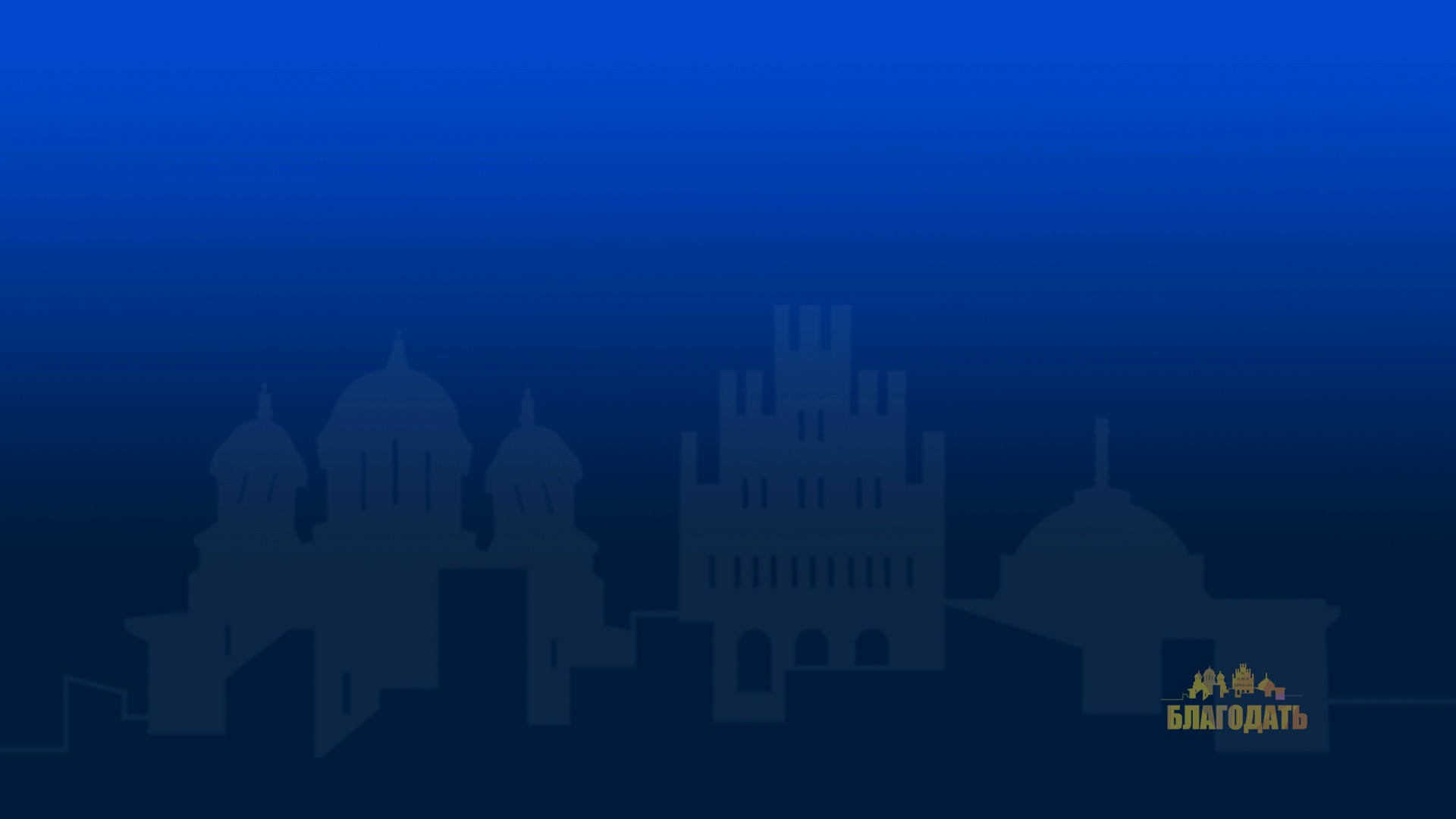 Алелуя!
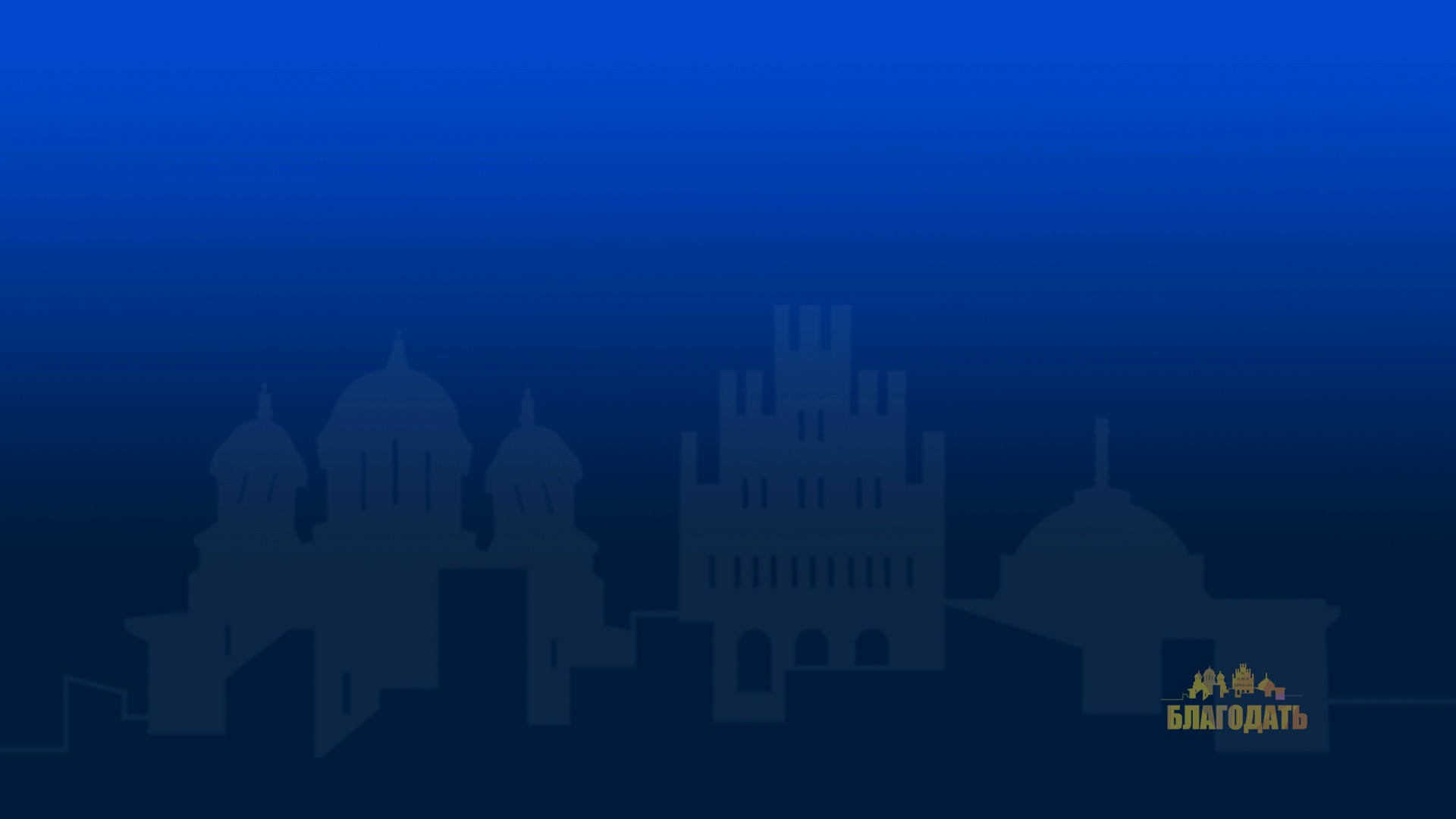 Wl.l*;h алел = слава 
H"y Ях = Ях (Яхве)
H"y-Wl.l*;h Алелуя = Слава Господу (Яхве)
Псалом 146:1-4

1 Славімо Господа!
   Вславляй-но Господа, душе моя!
2 Допоки житиму, я Господу співатиму осанну;
   пісень співатиму я Богу, поки я живий.
3 Не покладайтесь на правителів-вельмож,
   на них самих чекає смерть, вони не порятують.
4 Дух їхній відлітає теж, у землю повертаються вони,
   всі їхні задуми щезають разом з ними.
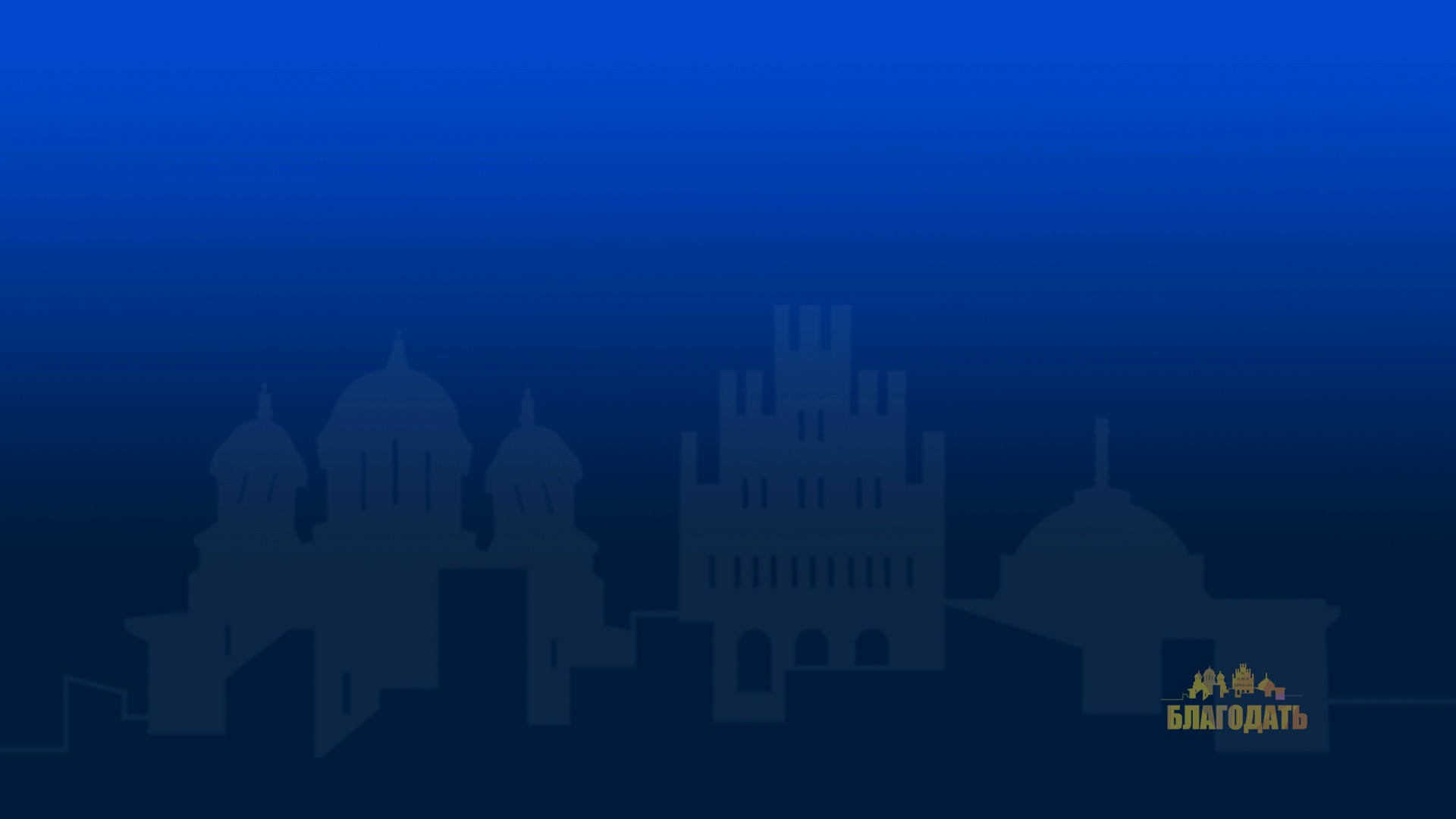 Псалом 146:5-7

5 Блаженний той, кому на поміч Бог Якова іде,
   хто покладається на Господа у сподіваннях!
6 Господь — це Той, Хто сотворив і небеса, і землю,
   і море, і все те, що заселяє їх.
   Він Той, Хто вічно вірність зберігає.
7 Він — Той, Хто із пригнобленими справедливий,
   Він — Той, Хто хліб щоденний дасть голодним,
   Господь ув’язненим дає свободу.
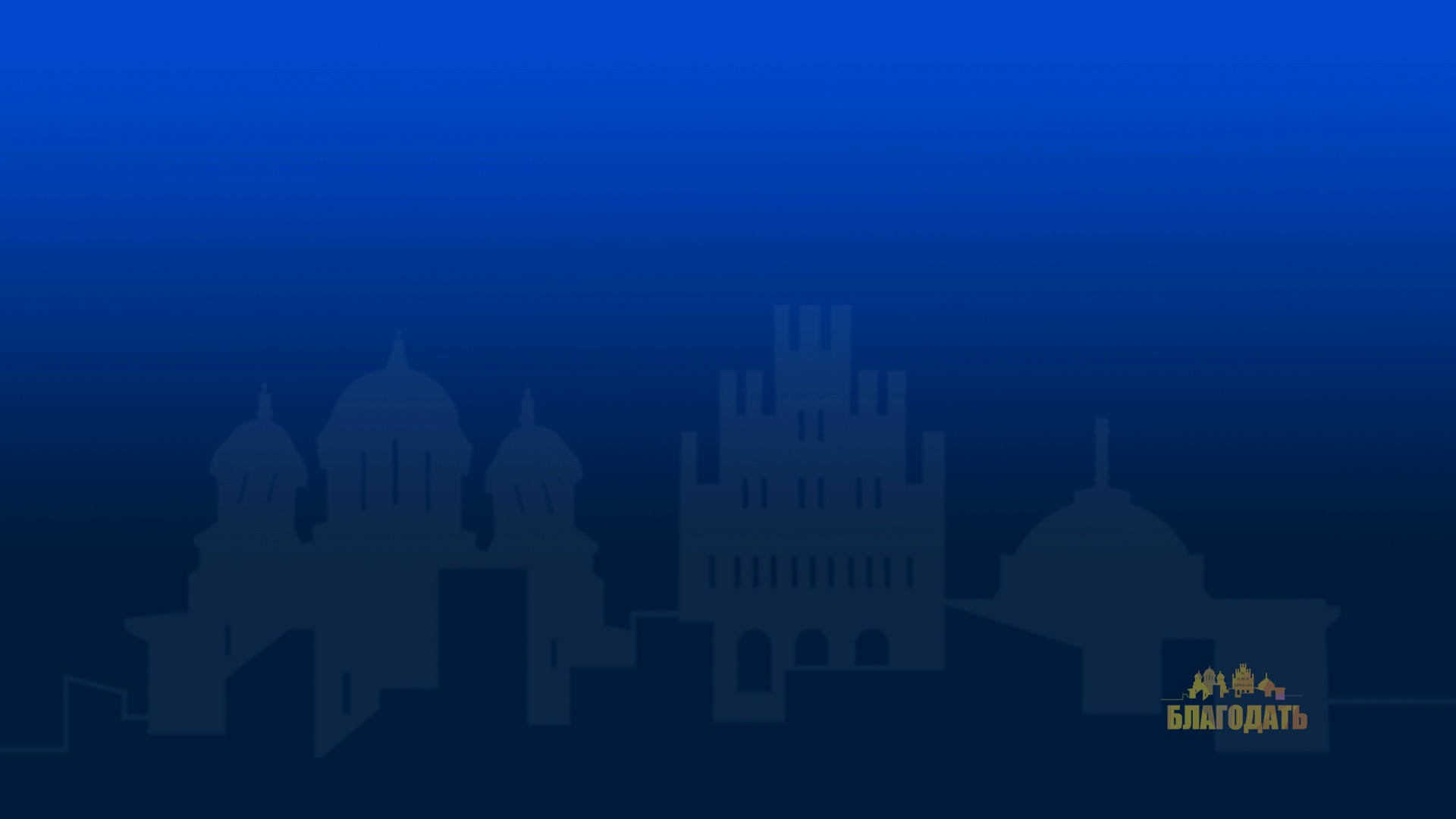 Псалом 146:8-10

8 Господь сліпому очі розкриває,
   Господь на ноги зводить тих, хто впав, спіткнувшись.
   Господь любов дарує праведним Своїм.
9 Господь чужинців, що пригрілися в Ізраїлі, захищає.
   Він боронить сиріт і вдів,
   але неправедним влаштовує тяжке життя.
10 Нехай Господь повіки править!
   Нехай, Сіоне, твій Господь повік царює!
   Славімо Господа!
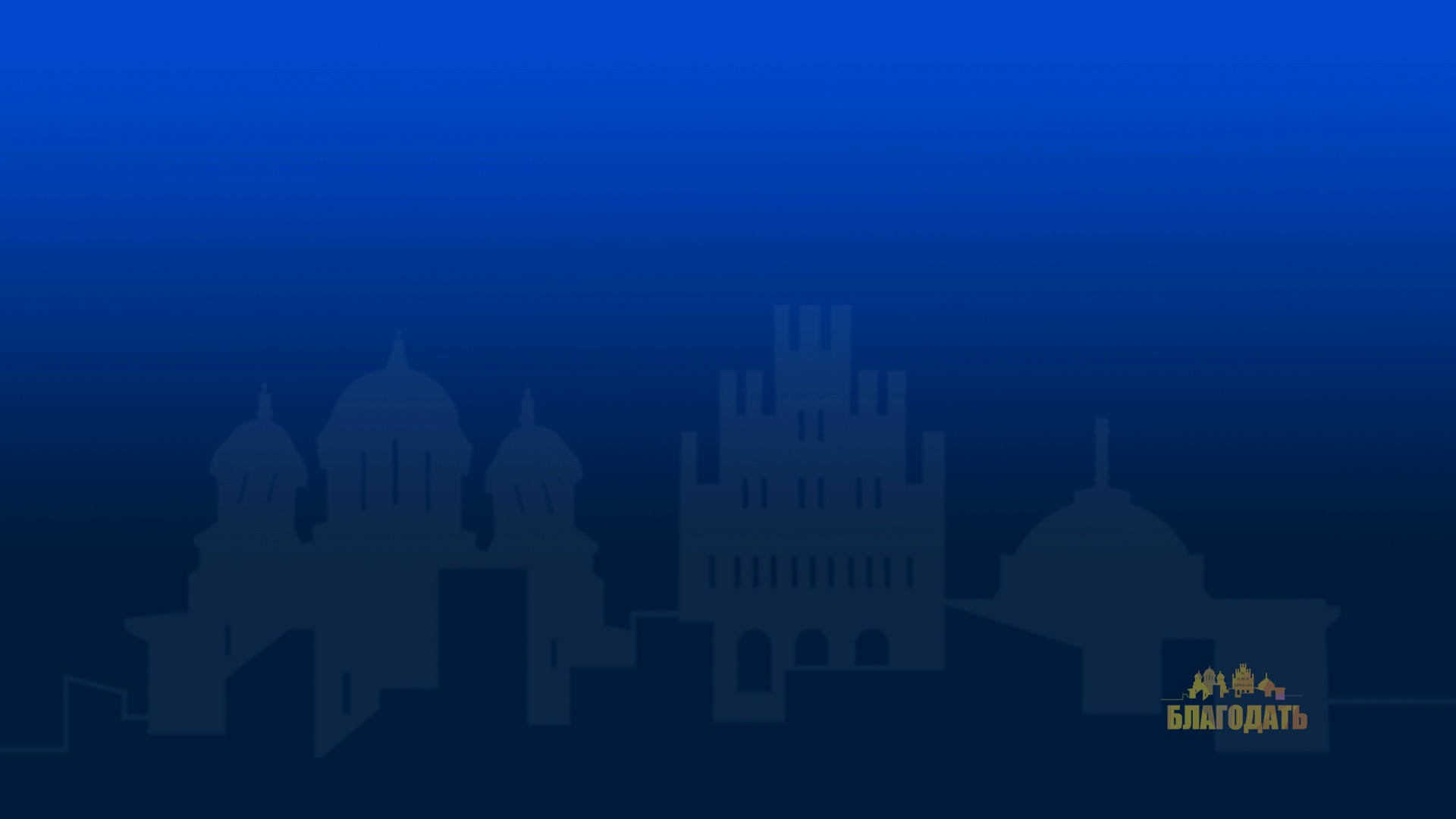 Наше існування вимагає, щоб ми славили Бога
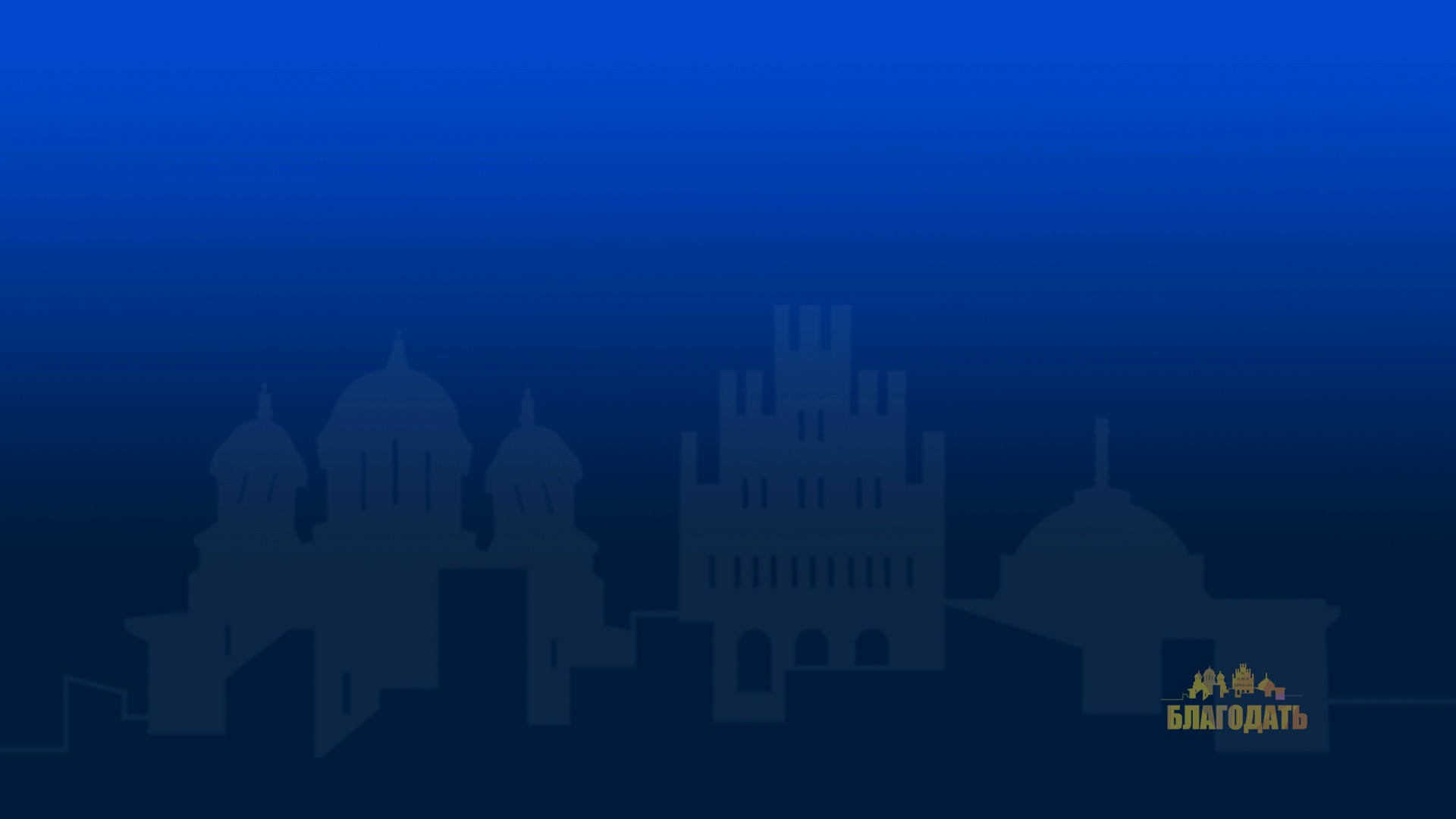 Псалом 146:1-2

1 Славімо Господа!
   Вславляй-но Господа, душе моя!
2 Допоки житиму, я Господу співатиму осанну;
   пісень співатиму я Богу, поки я живий.
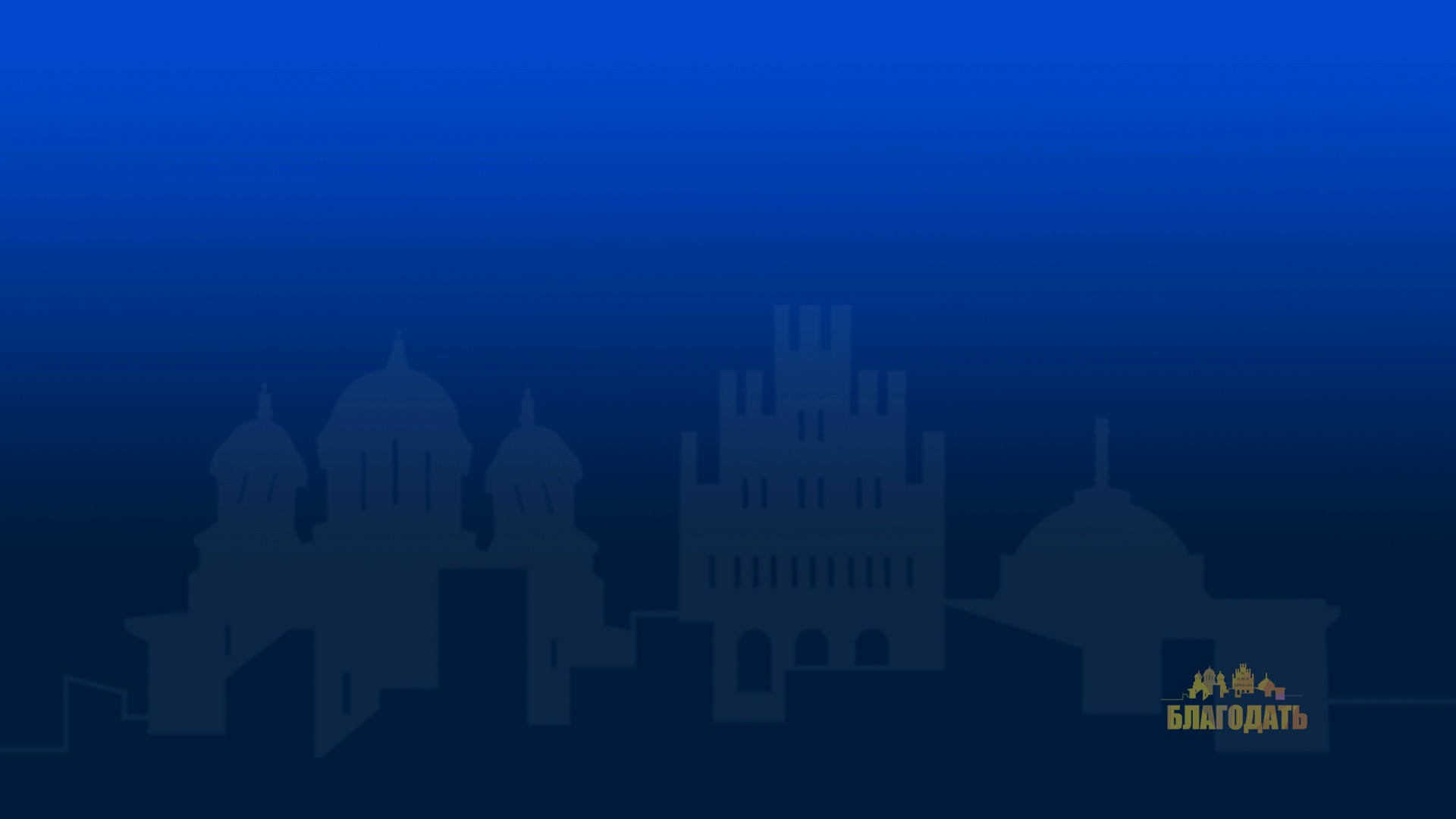 Псалом 148:1-5

1 Славімо Господа!
   Славімо Господа Небесного!
   Ви, Ангели, хваліть Його на небесах!
2 Всі Ангели, оспівуйте Його,
   Небесне військо, величальної співай!
3 Його вславляйте, Сонце й Місяць,
   всі мерехтливі зорі, й ви хваліть Його!
4 Небо і води над ним, Господа вихваляйте!
5 Нехай усі вони вславляють Господа ім’я,
   бо створене усе Його велінням.
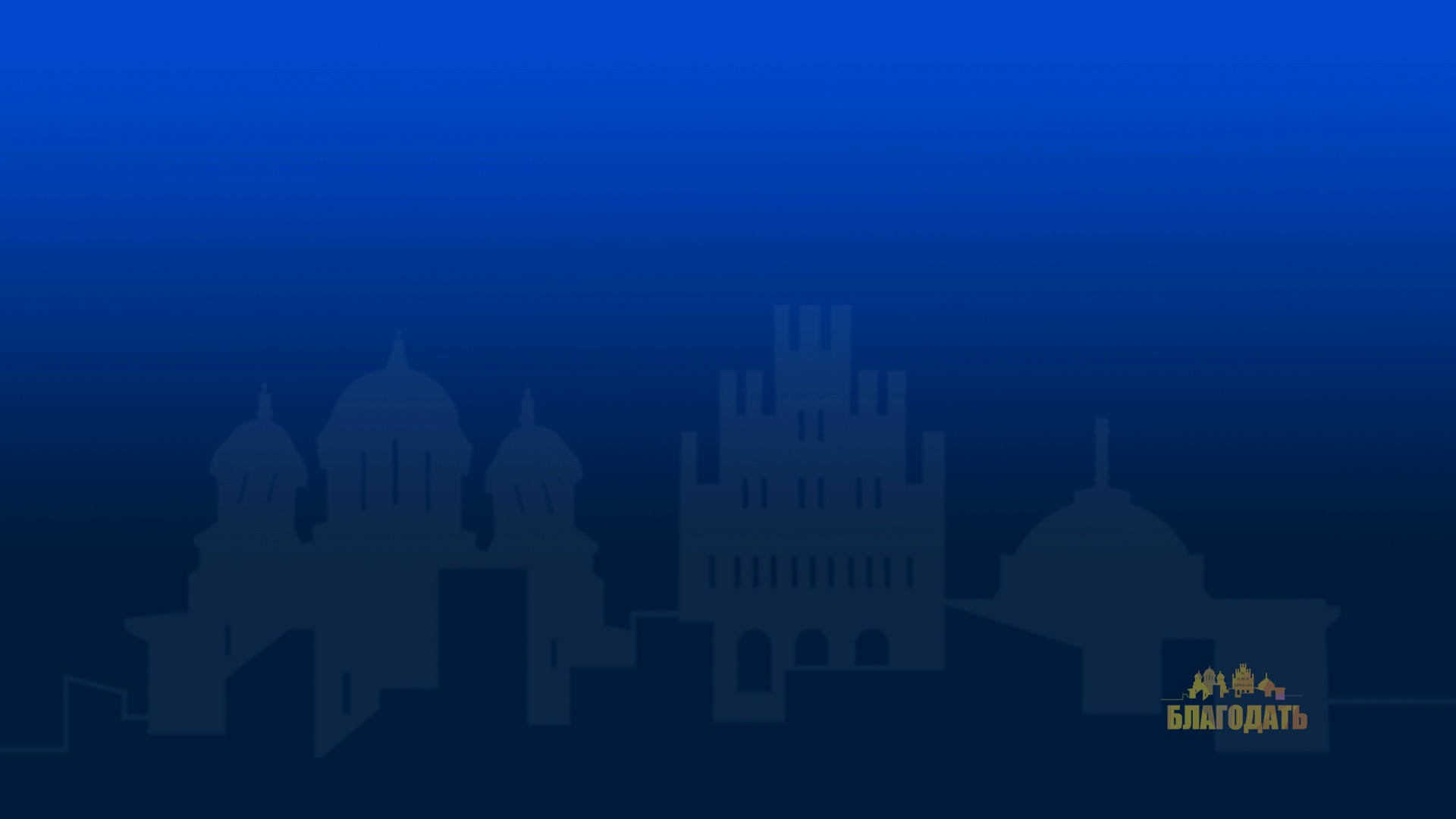 Псалом 148:6-10

6 Усе це Він навіки встановив.
   Він встановив закони, їм кінця не буде.
7 Хваліть Господа, усі чудовиська морські й земні!
8 Вогонь і град, і сніг, і дим, і вітер штормовий —
   усі Господа хваліть.
9 Славте Його усі пагорби, гори, кедри і сади фруктові.
10 Ви, тварини дрібні і звіри велетенські,
   невеликі плазуни й крилате птаство —	
   усі хваліть Його.
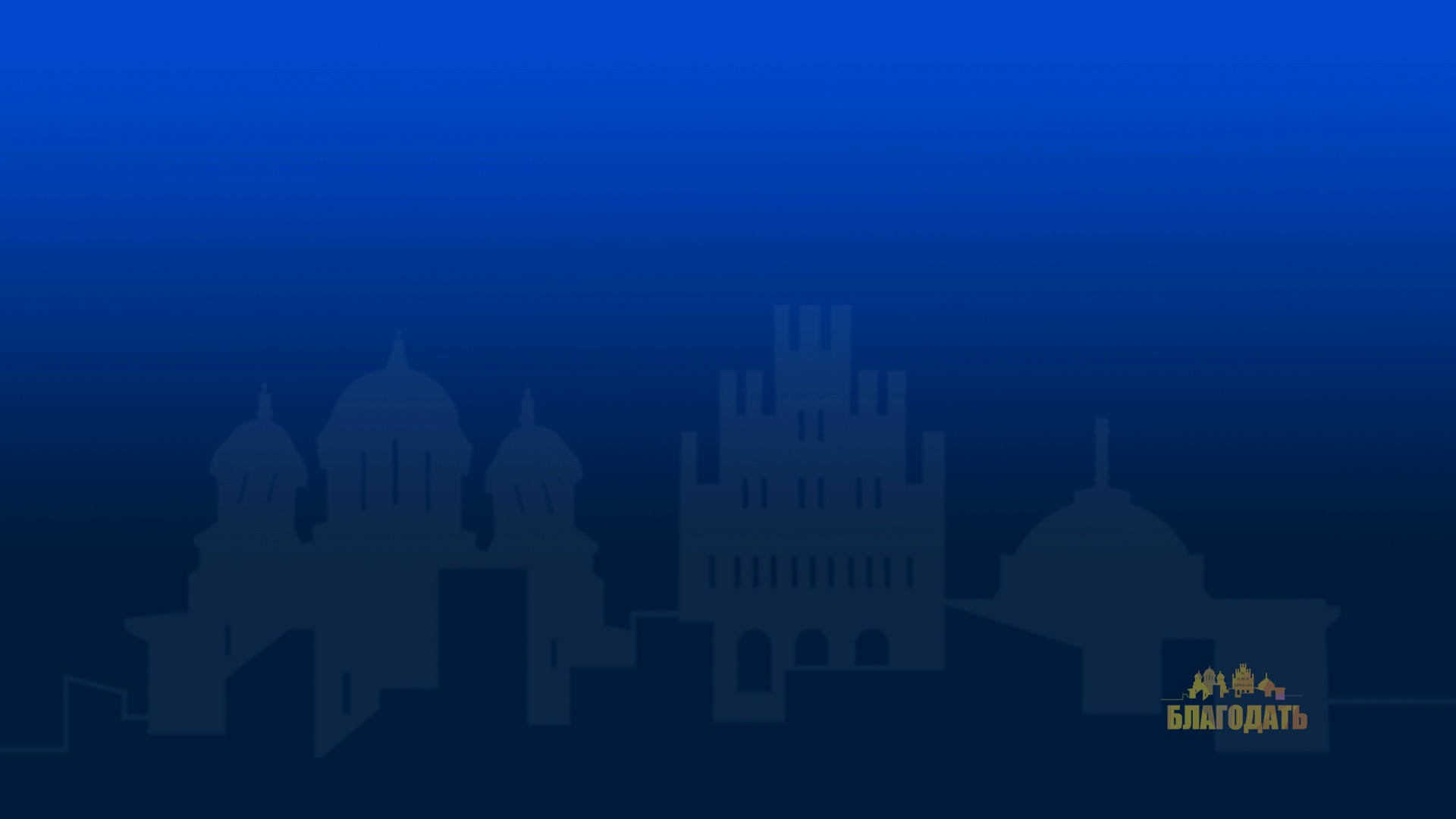 Псалом 148:11-14

11 Співайте хвалу Йому ви, царі землі й народів різних,
   усі вельможі і судді на землі,
12 і юнаки, і підлітки і сиві старці.
13 Хай вихваляють всі ім’я Господнє,
   бо лиш Його ім’я підносити належить!
   Про Нього слава лине над землею й небесами.
14 Він переможцем зробить Свій народ.
   Нехай Його вславляють шанувальники смиренні.
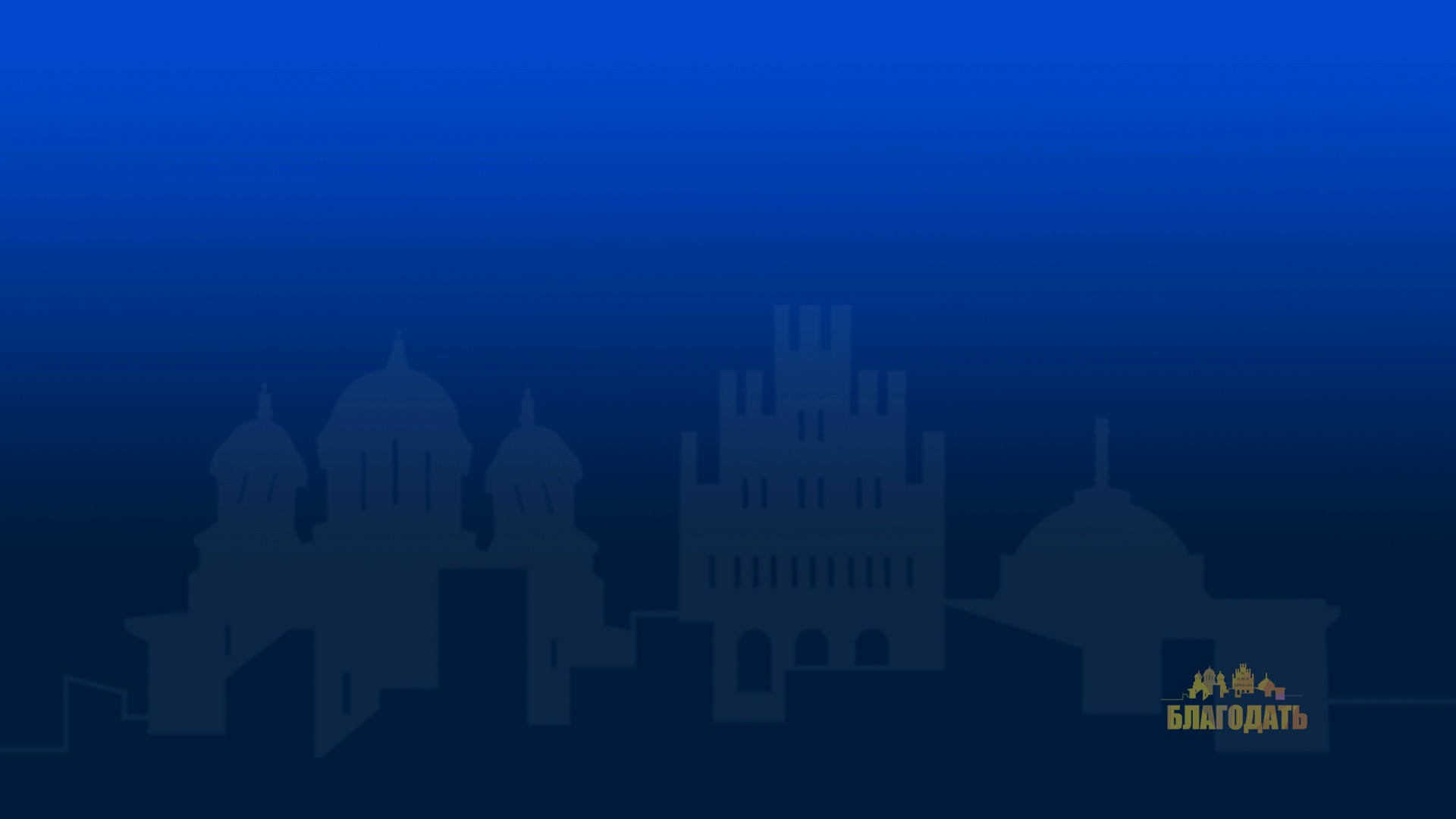 Псалом 150:1-3

1 Славімо Господа!
   Вславляйте Бога у Його храмі,
   вславляйте ті, хто на могутніх Небесах живе!
2 Його оспівуйте за велич,
   вславляйте так, як Його велич вимагає.
3 Суремним голосом Йому співайте!
   Оспівуйте під звуки арфи й ліри!
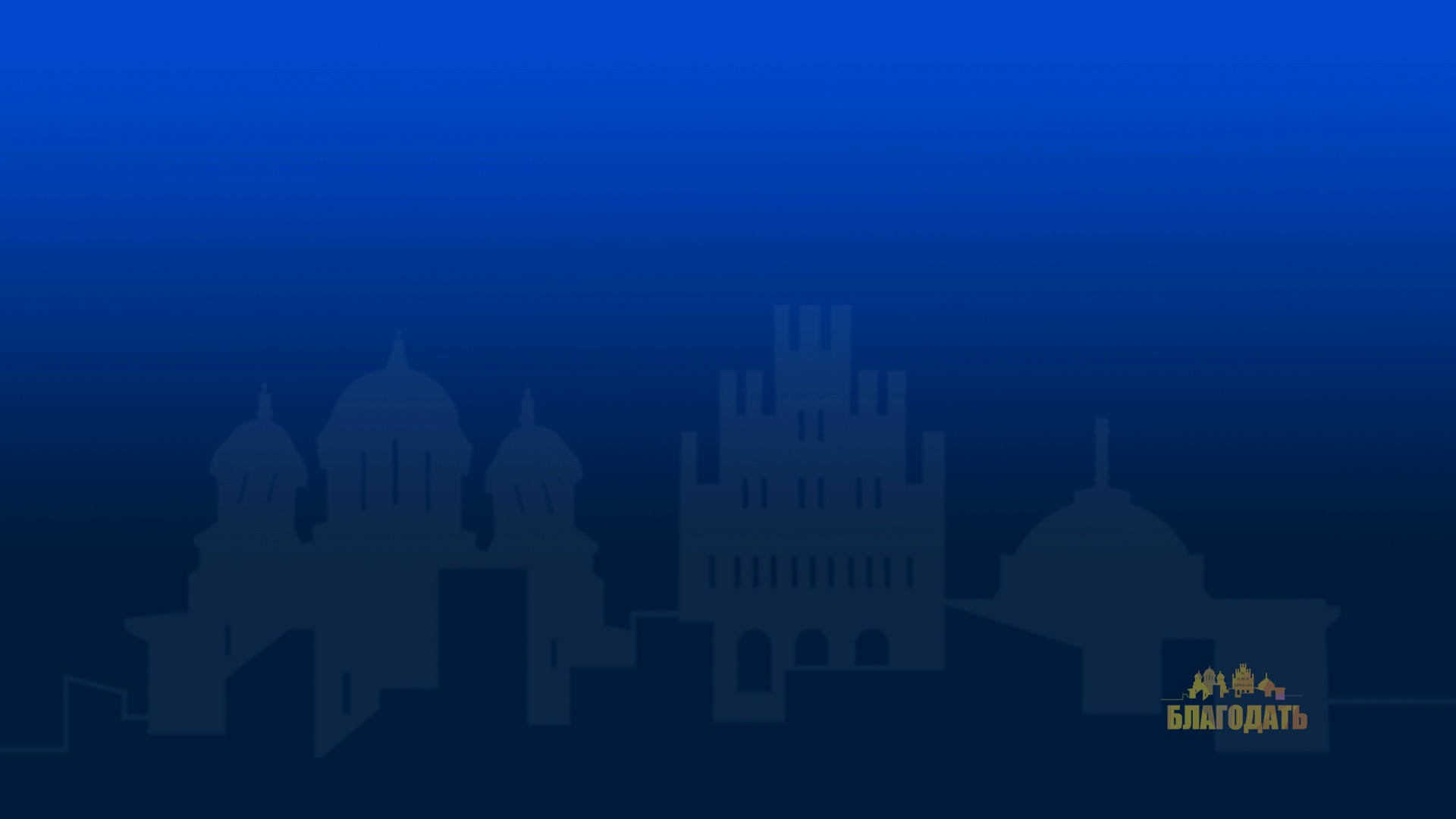 Псалом 150:4-6

4 Звеличуйте Його під тамбурин в швидкому танці,
   оспівуйте під перегуки струн і флейти!
5 Дзвінкоголосими цимбалами хваліть Його,
   цимбалів звуками гучними Господа вславляйте!
6 Нехай усе, що дихає, співає Господу осанну!
   Славімо Господа!
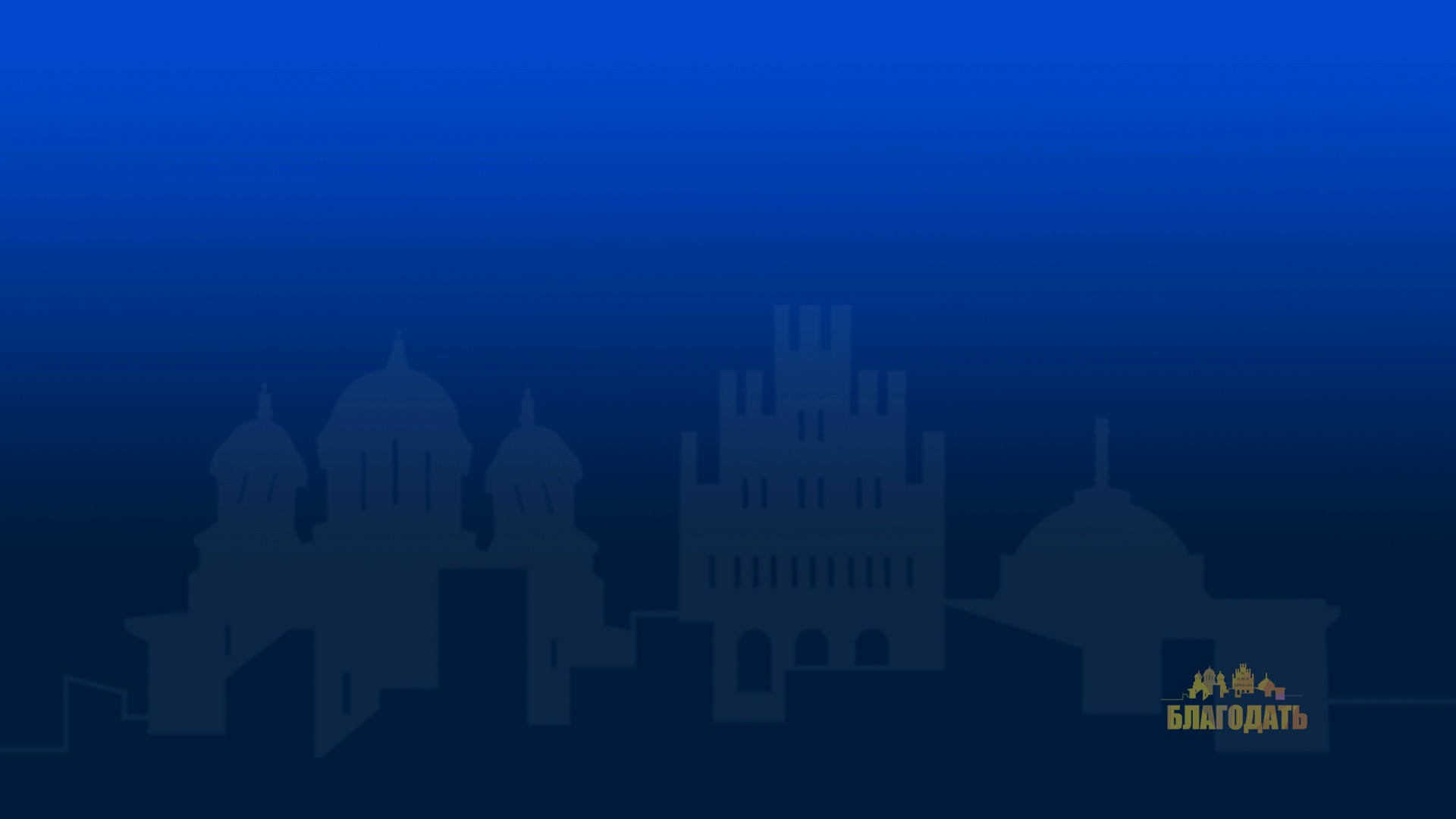 Наше існування вимагає, щоб ми славили Бога
Славити це наказ
За всіх і за все
Скрізь і в усьому
За все наше життя
На всю нашу вічність
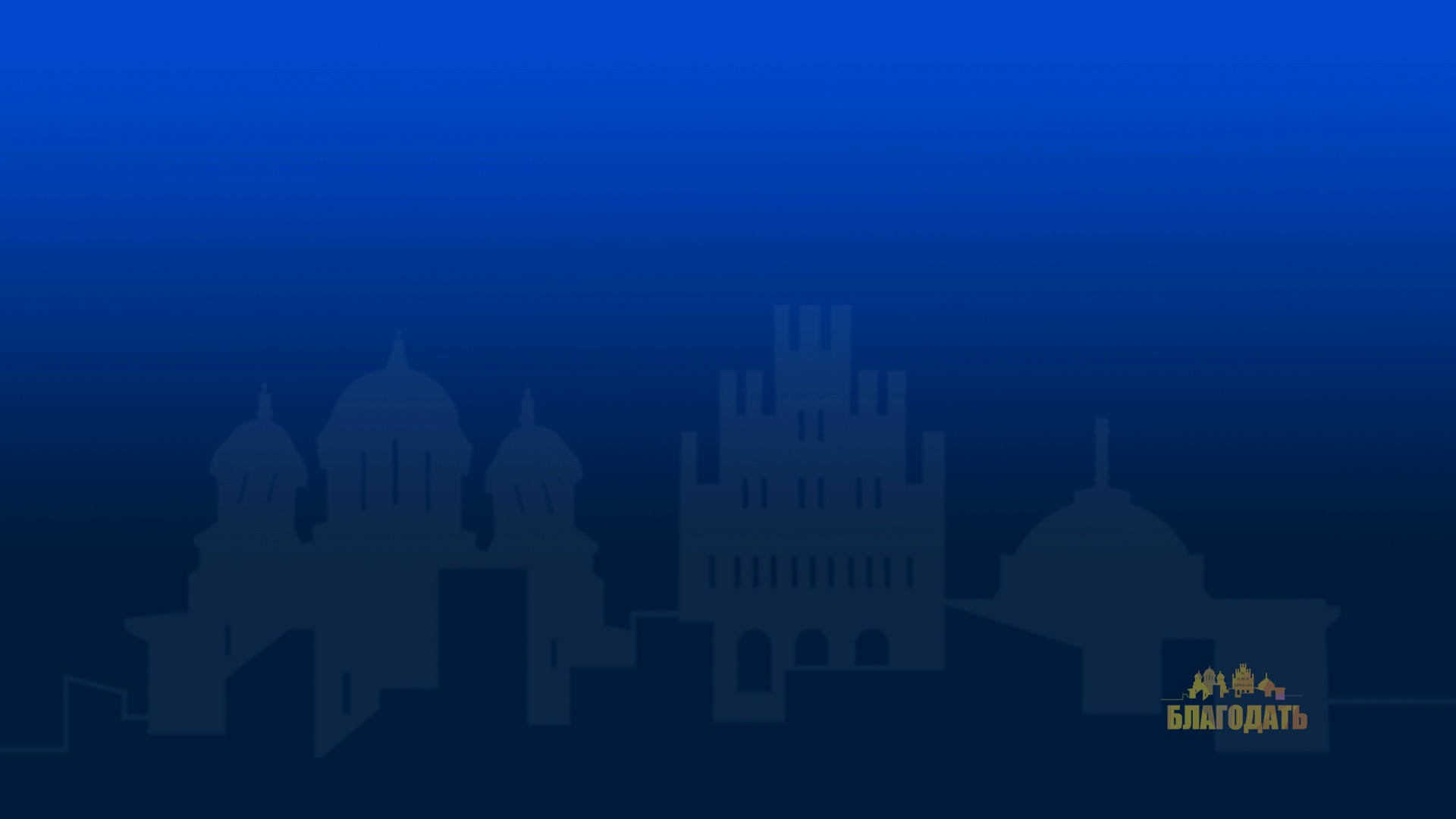 Наше існування вимагає, щоб ми славили Бога
Богу можна довірити нашу хвалу
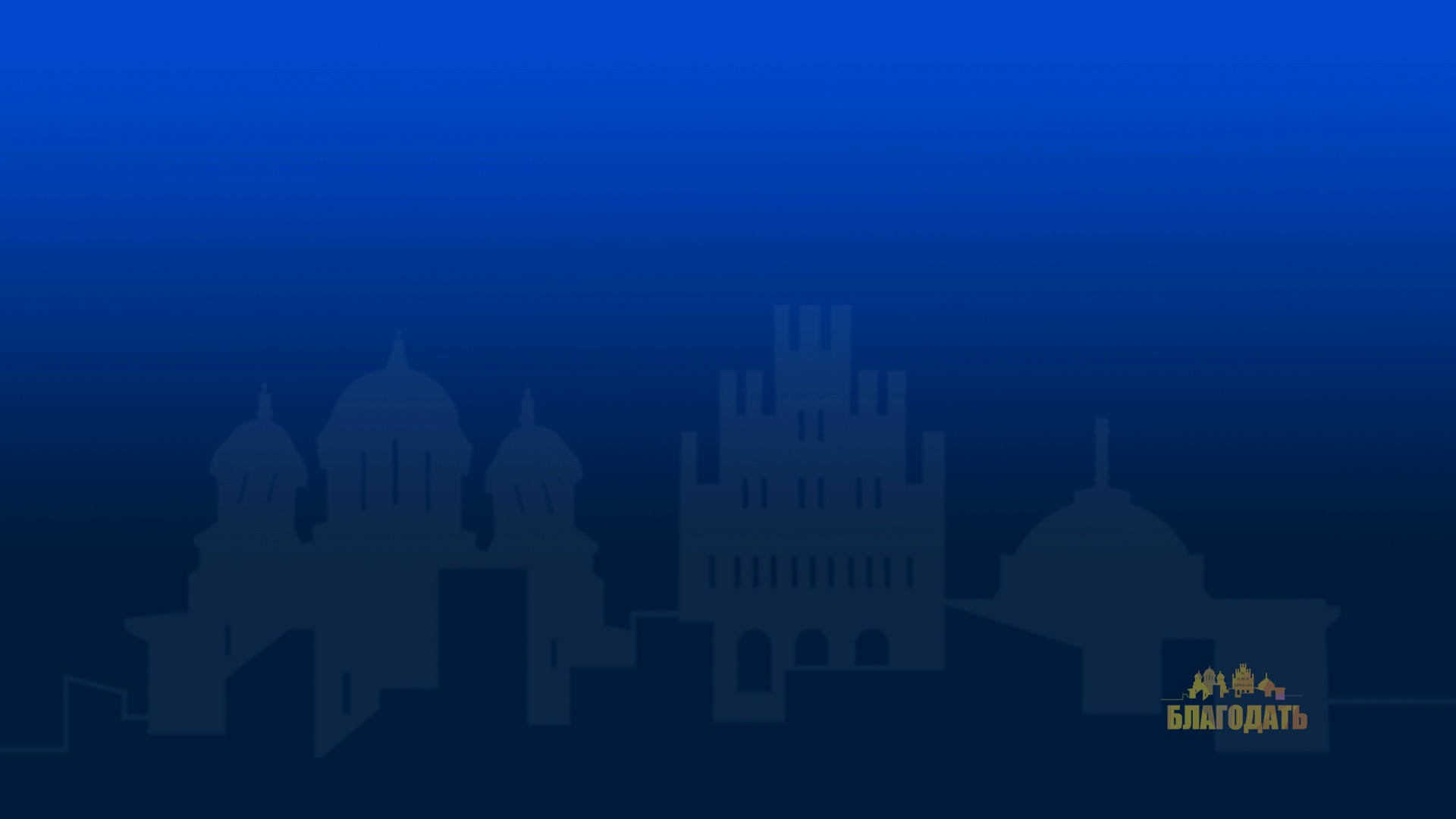 Псалом 146:3-7
3 Не покладайтесь на правителів-вельмож,
   на них самих чекає смерть, вони не порятують.
4 Дух їхній відлітає теж, у землю повертаються вони,
   всі їхні задуми щезають разом з ними.
5 Блаженний той, кому на поміч Бог Якова іде,
   хто покладається на Господа у сподіваннях!
6 Господь — це Той, Хто сотворив і небеса, і землю,
   і море, і все те, що заселяє їх.
   Він Той, Хто вічно вірність зберігає.
7 Він — Той, Хто із пригнобленими справедливий,
   Він — Той, Хто хліб щоденний дасть голодним,
   Господь ув’язненим дає свободу.
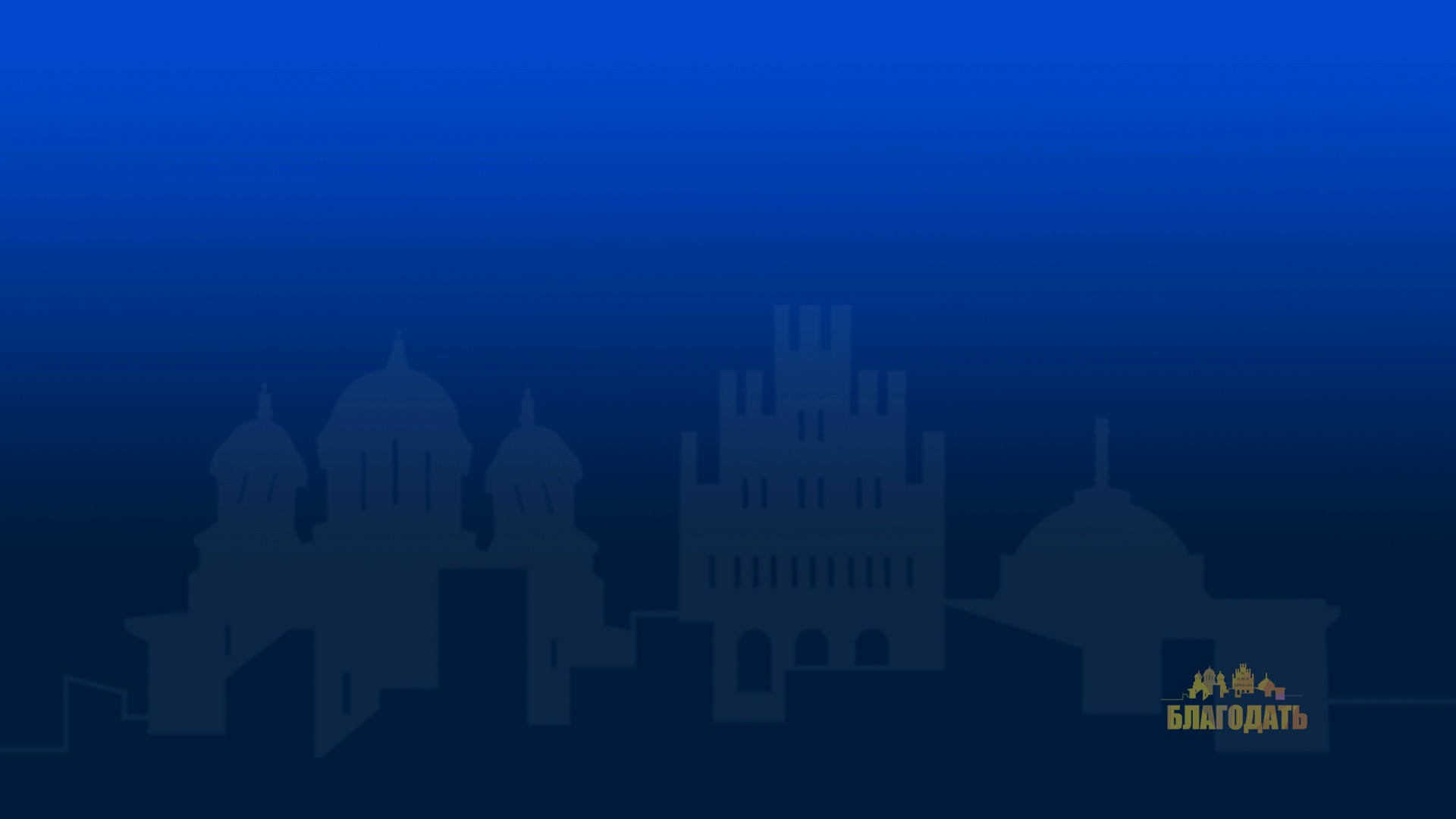 Псалом 40:2-5
2 Я щиро довірявся Господу.
   І Він признав мене, прислухавсь до моїх молитв.
3 Він із могили витягнув мене, слизької ями,
   поставив ноги на тверде, опору дав надійну.
4 Він пісню вклав нову в мої уста:
   подяки Богу нашому за всі його діла.
   Чимало хто побачить, і тоді,
   благоговінням сповнені, довіряться Йому.
5 Благословенний той,
   хто на Господа у вірі покладається,
   а не звертається до демонів і лжебогів.
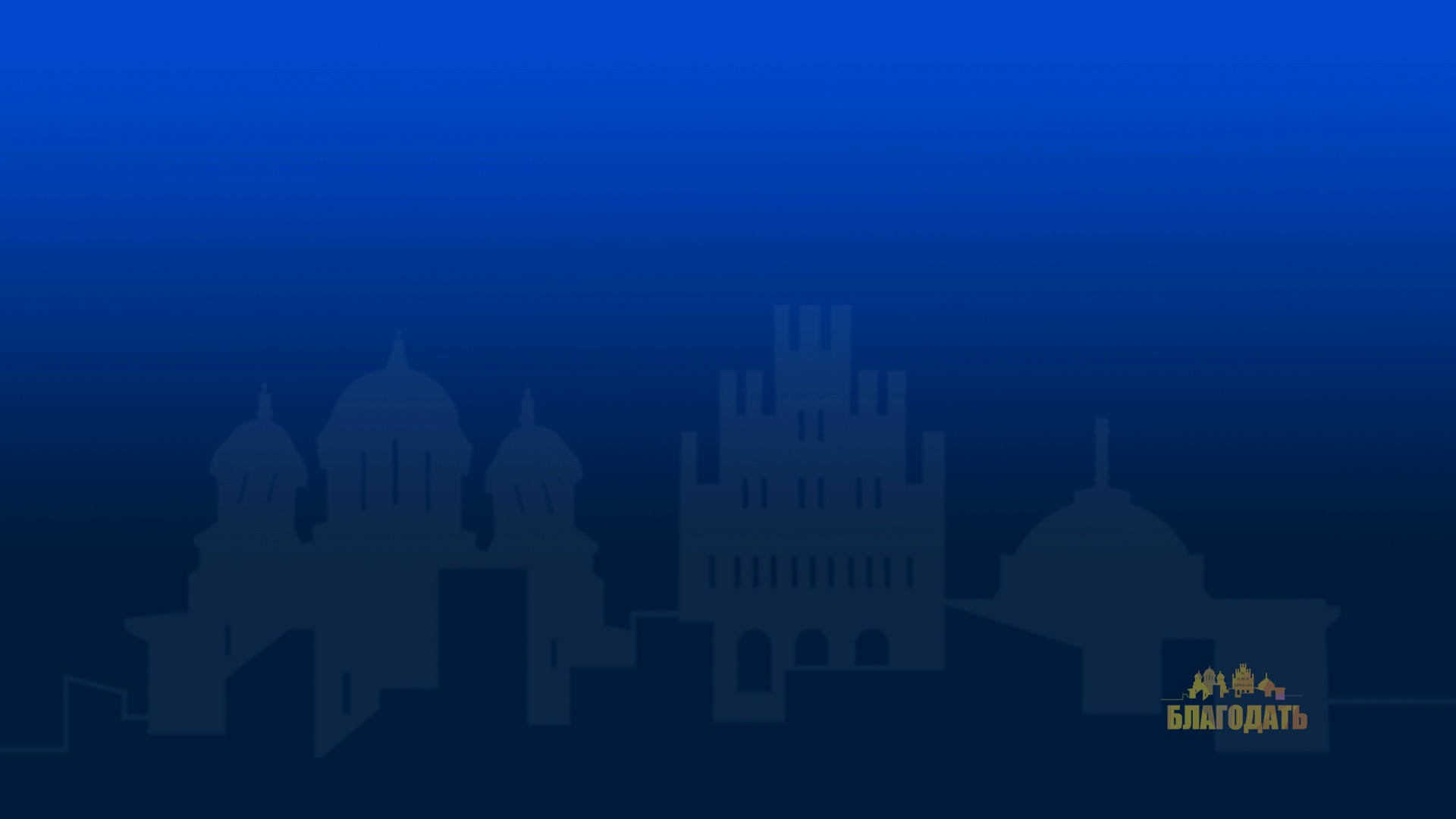 До Євреїв 13:8



Ісус Христос — незмінний вчора, сьогодні й завжди.
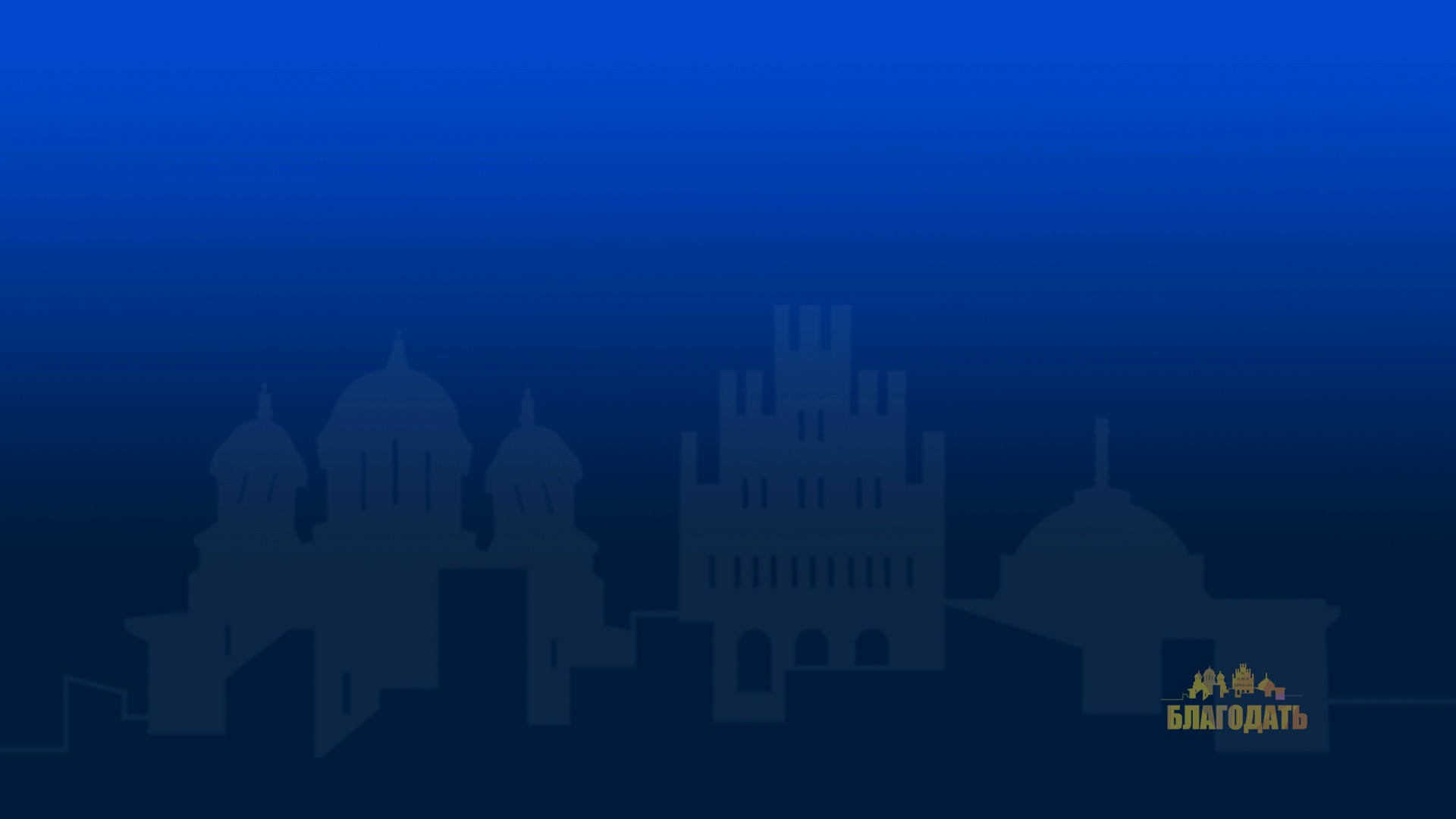 Наше існування вимагає, щоб ми славили Бога
Богу можна довірити нашу хвалу
Боже діло спасіння заслуговує на хвалу
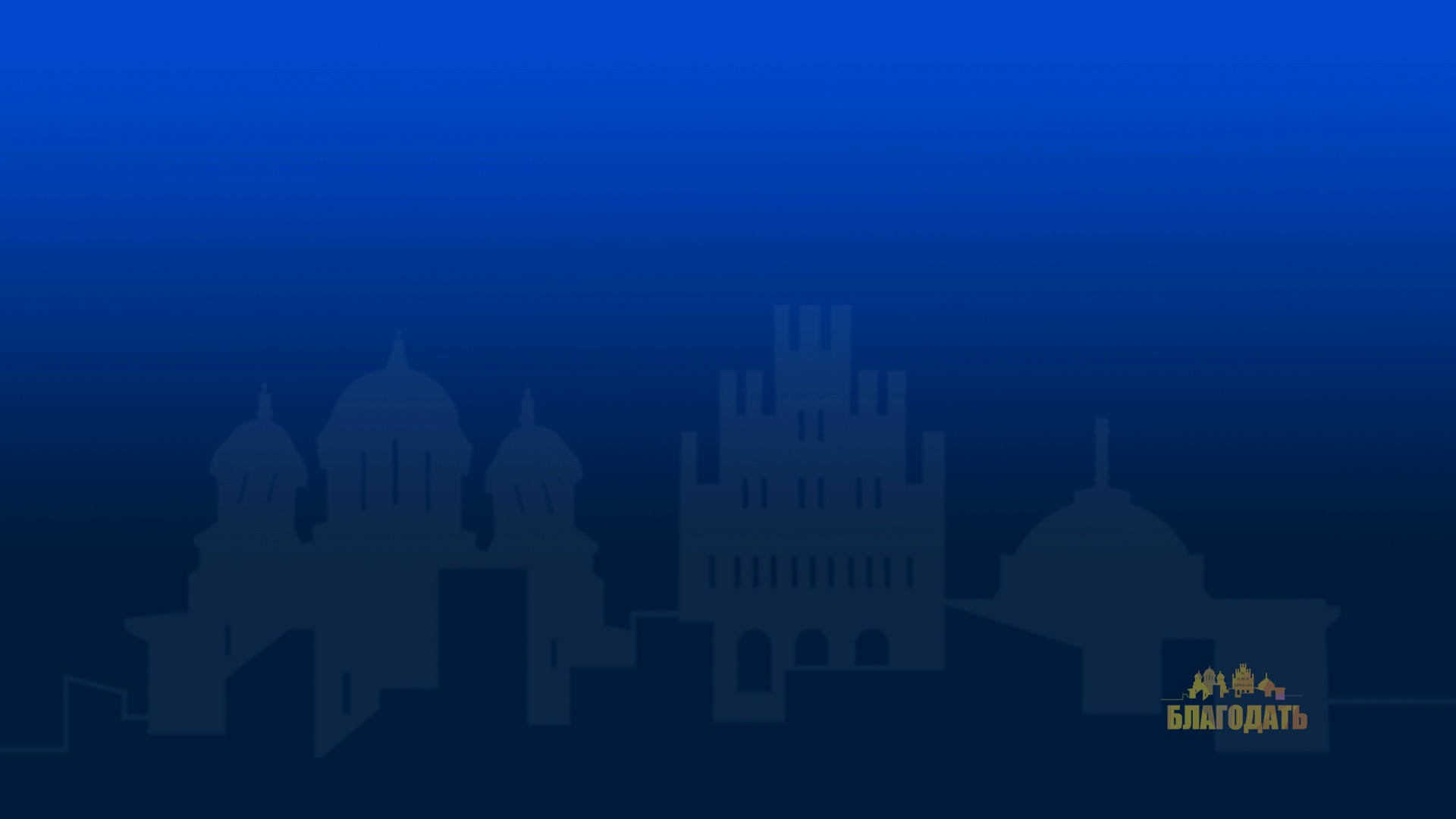 Псалом 146:7-9

   Він — Той, Хто хліб щоденний дасть голодним,
   Господь ув’язненим дає свободу.	
8 Господь сліпому очі розкриває,
   Господь на ноги зводить тих, хто впав, спіткнувшись.
   Господь любов дарує праведним Своїм.
9 Господь чужинців, що пригрілися в Ізраїлі, захищає.
   Він боронить сиріт і вдів,
   але неправедним влаштовує тяжке життя.
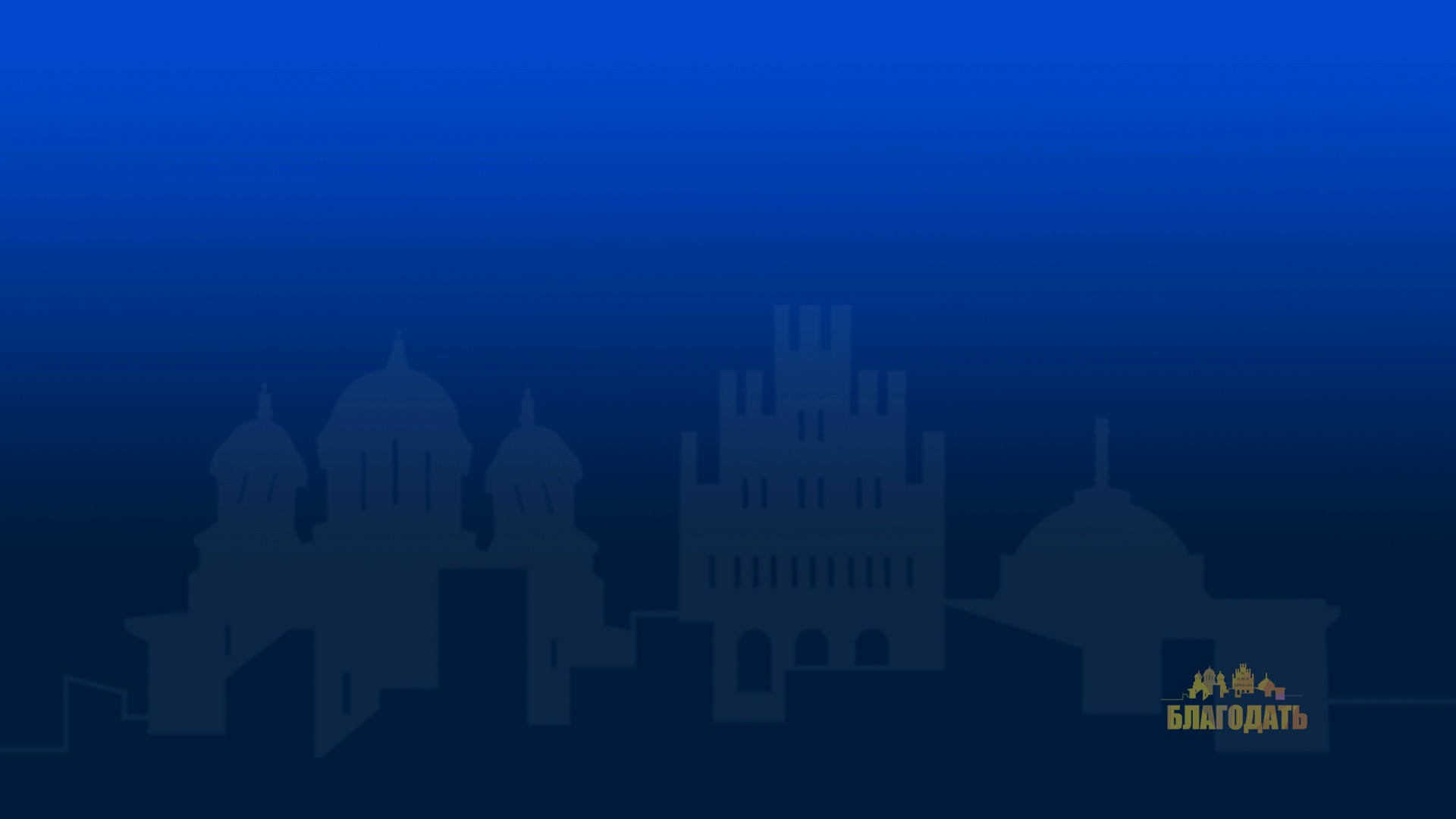 Луки 4:18-21

18-19 «Дух Господа зі Мною, бо Він обрав Мене,
аби Я бідному люду приніс Благовість.
Він послав Мене проголосити звільнення
в’язням й прозріння сліпим, дати волю пригніченим,
та проголосити час Милості Господньої».
20 Згорнувши книгу, Він віддав її служці й сів. Очі всіх    присутніх у синагозі були звернені на Нього.
21 Тож Він почав говорити: «Сьогодні збулися ці слова зі   Святого Писання, поки ви слухали Мене».
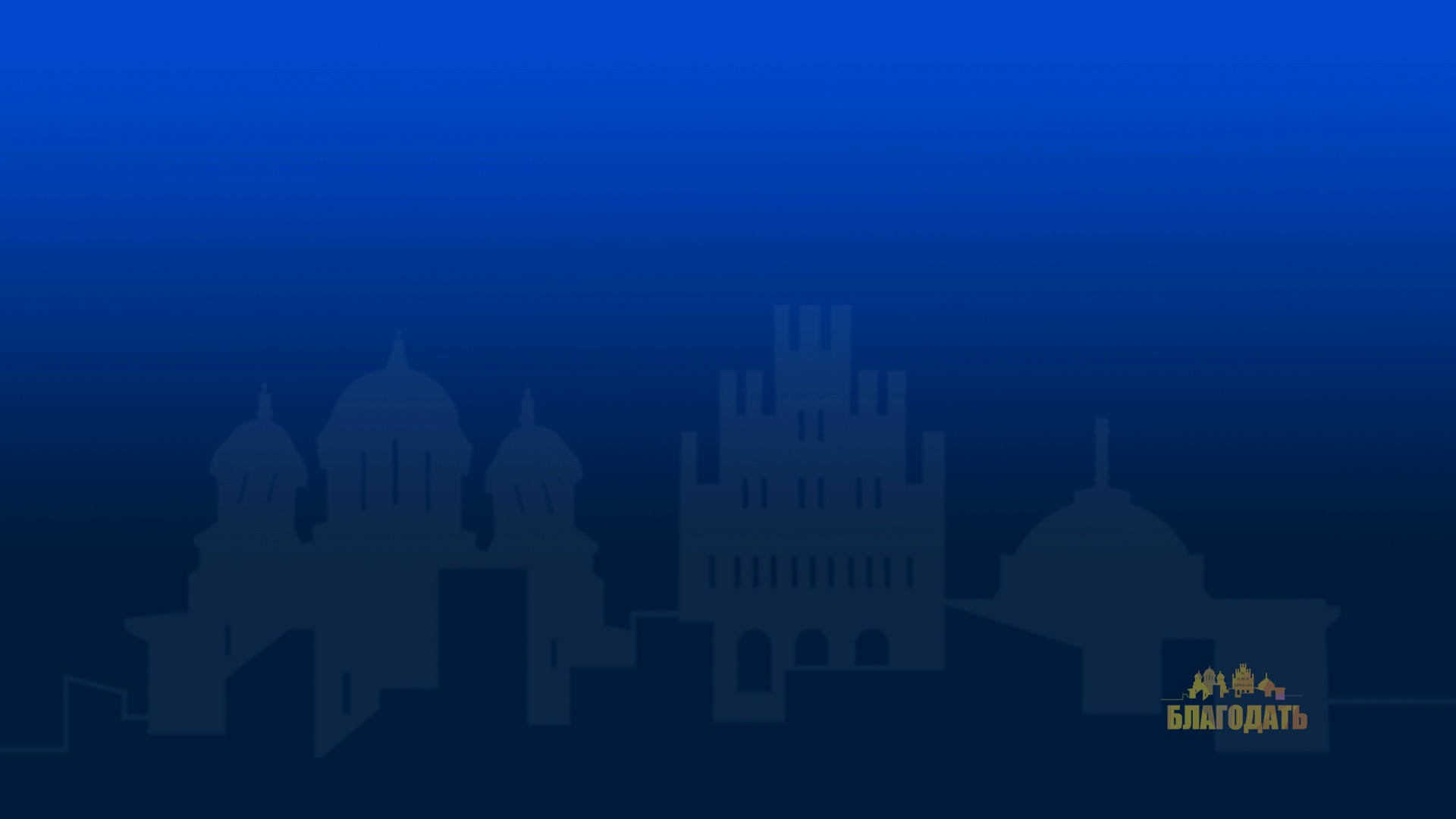 Господні слова сповнилися в Ісусі

	- Ісус звільнив в'язнів від гріха
	- Ісус відкрив очі сліпим 
	- Ісус підняв тих, хто впав ниць 
	- Ісус любив праведників
	- Ісус опікувався чужинцями
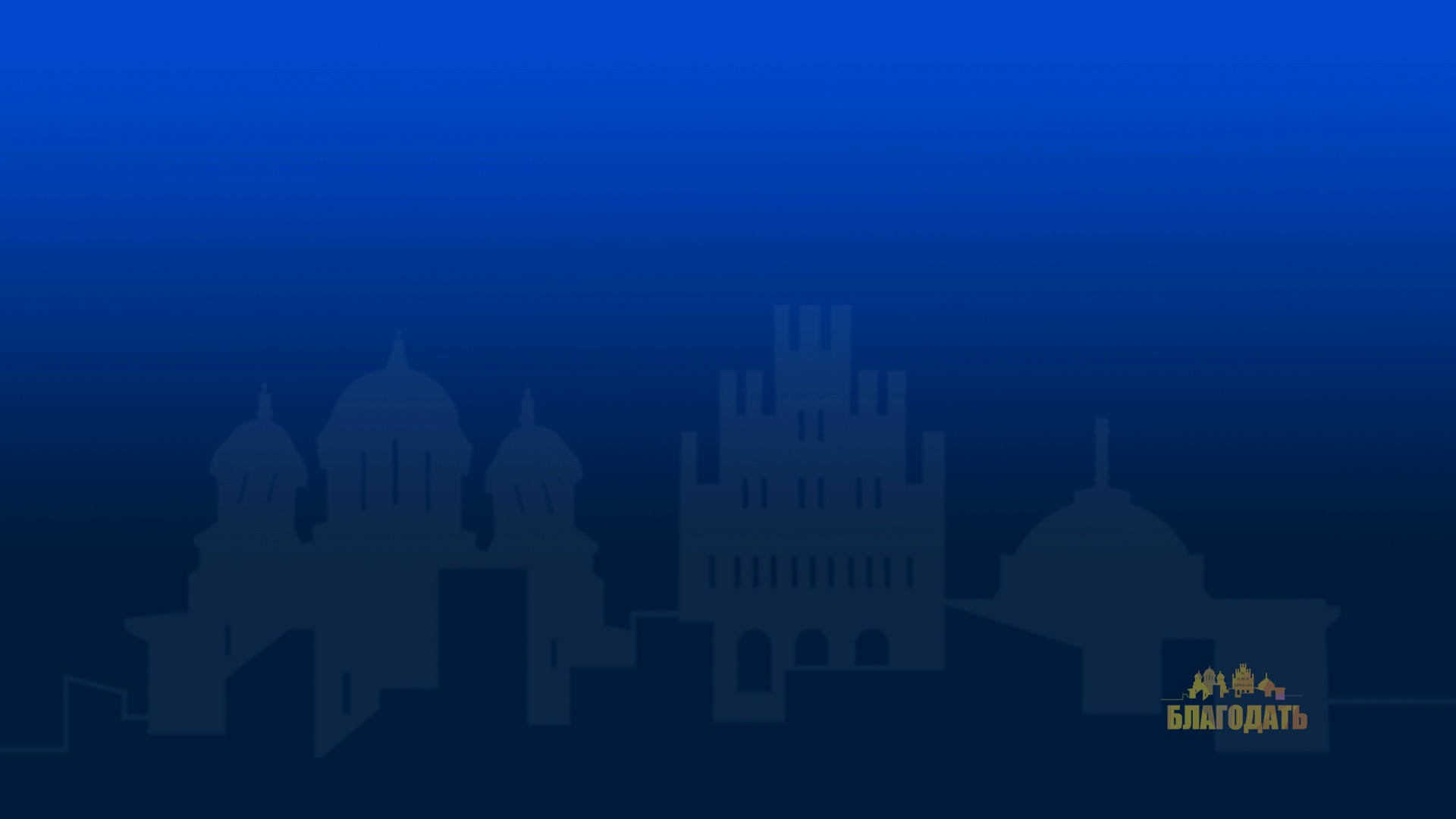 Наше існування вимагає, щоб ми славили Бога
Богу можна довірити нашу Хвалу
Боже діло спасіння заслуговує на хвалу 
Бог гідний прославлення
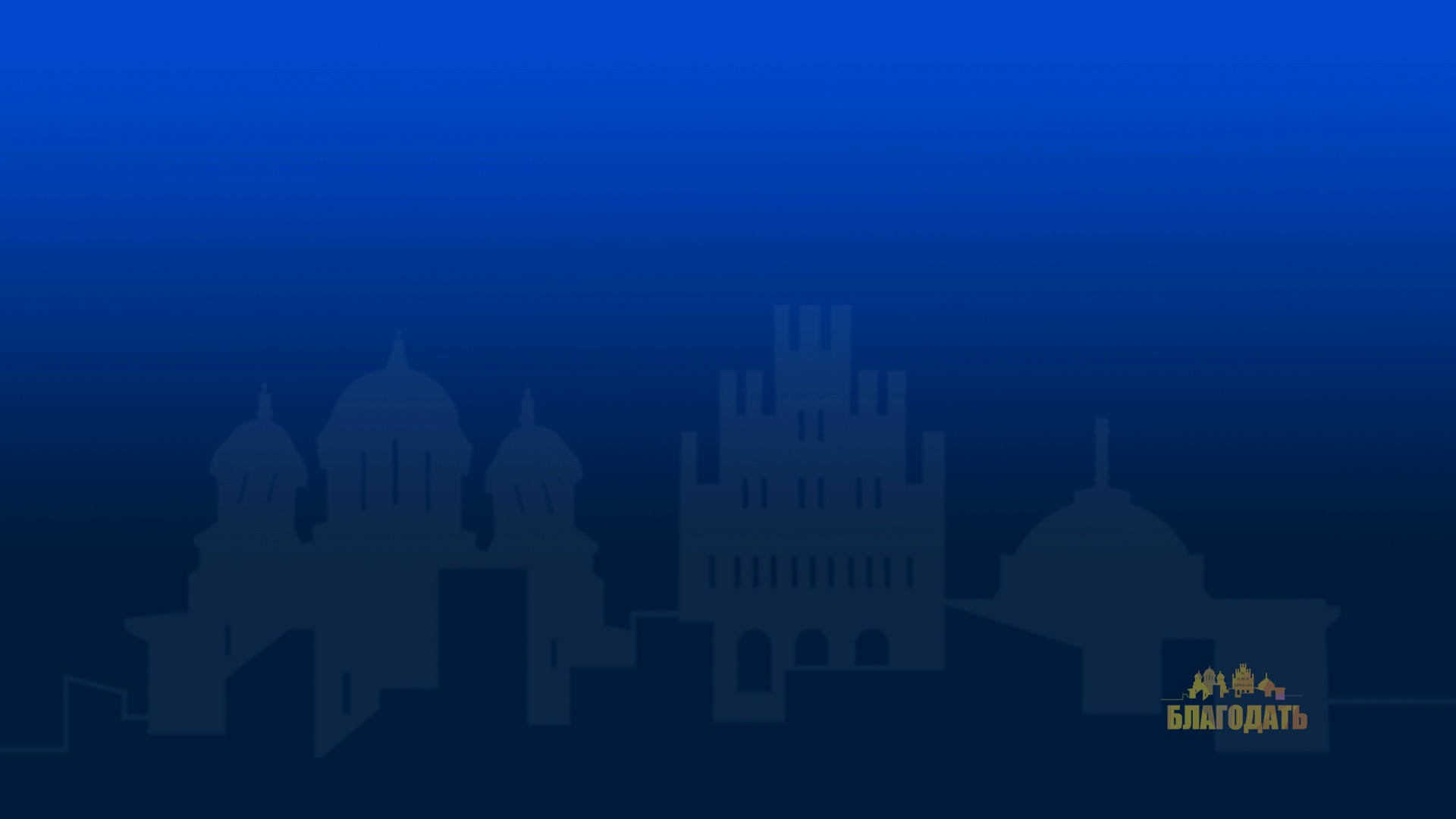 Псалом 146:10

10 Нехай Господь повіки править!
   Нехай, Сіоне, твій Господь повік царює!
   Славімо Господа!
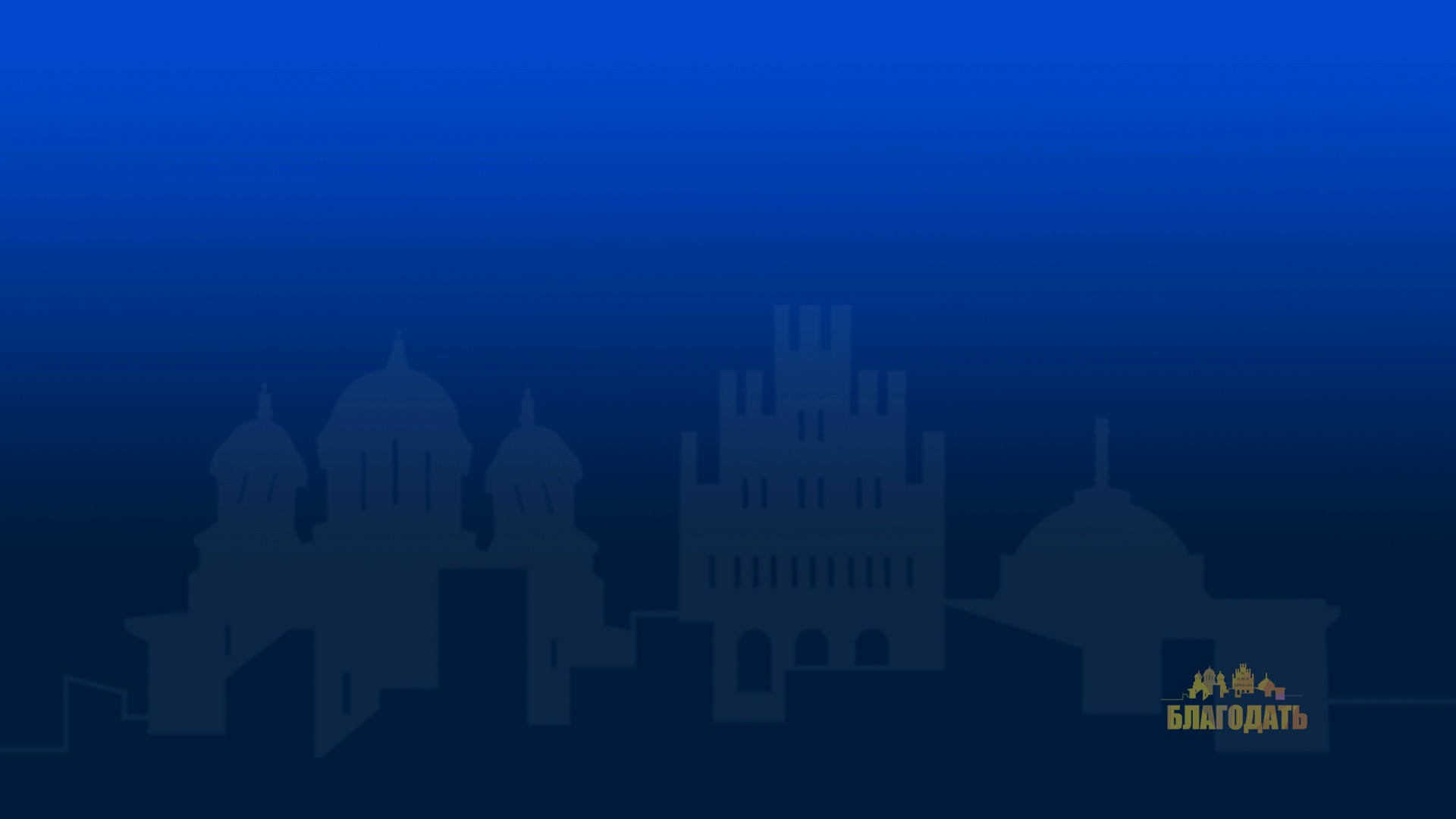 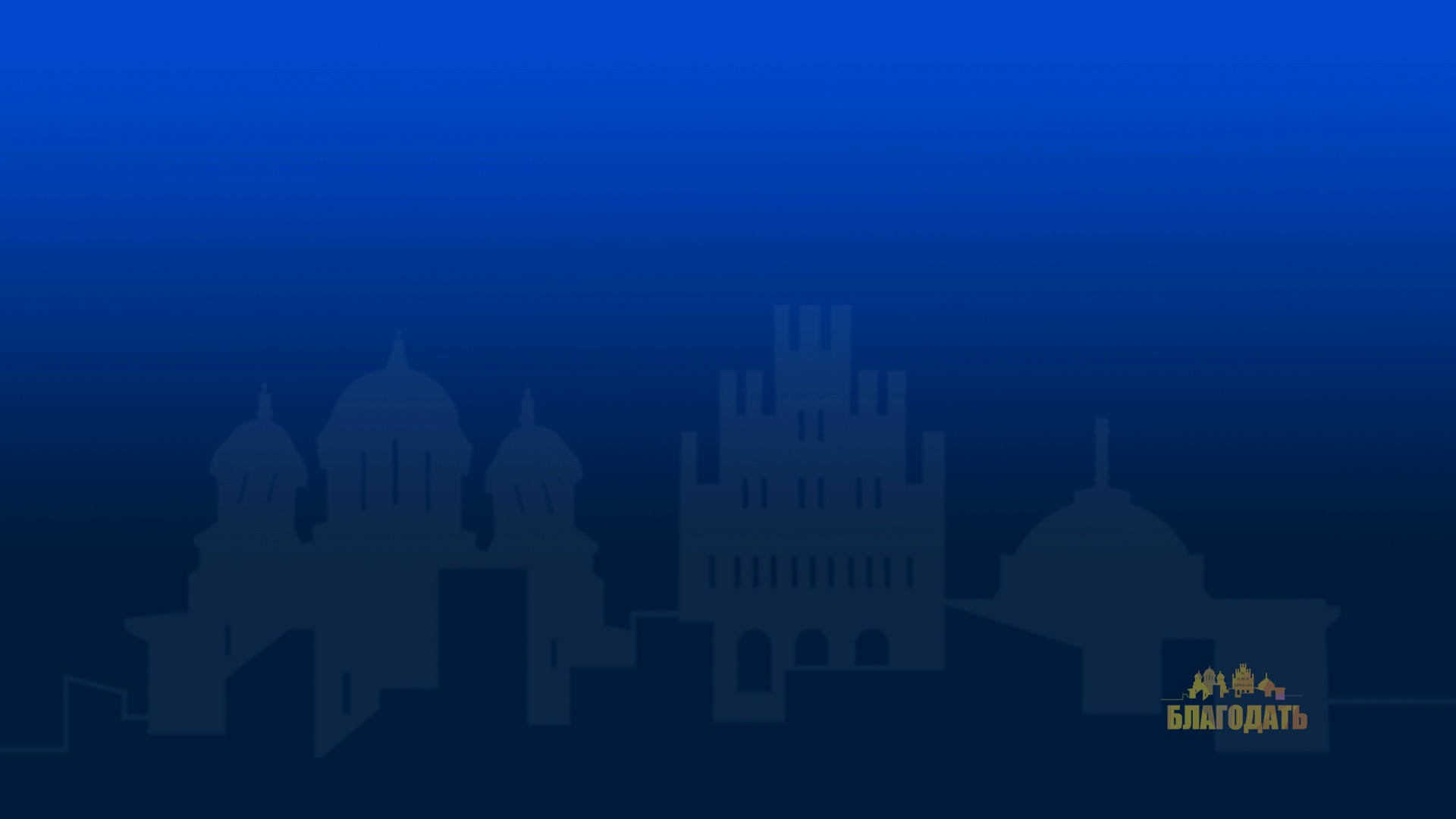 Алелуя!